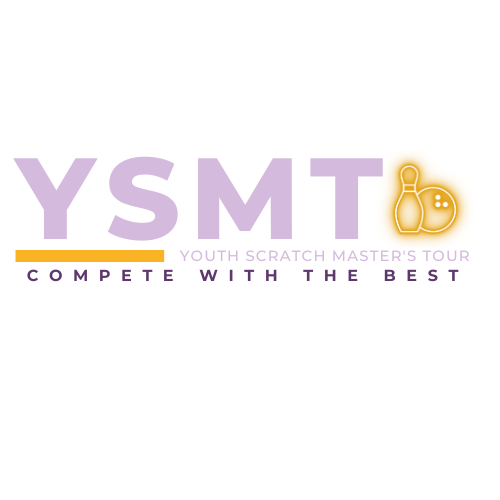 1. Jakob Schermuly
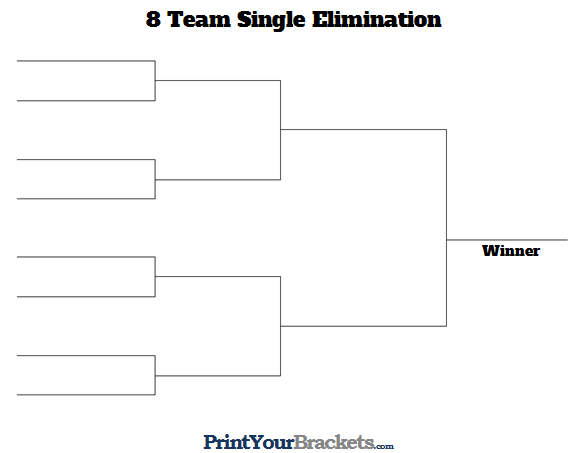 Jakob Schermuly
8. Josiah Starr
Jakob Schermuly
4. Asher Burns
Asher Burns $70.00
5. Averie Bourne
Jakob Schermuly $210.00
3. Jacob Duty
Jacob Duty $70.00
6. Elizabeth Lockwood
March 24, 2024
Olathe Lanes East, Olathe, KS

Division: 	U12 Mixed
Ellie Bleyenberg $115.00
2. Ellie Bleyenberg
Ellie Bleyenberg
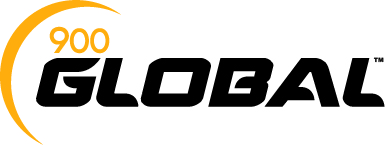 7. Avery Davis
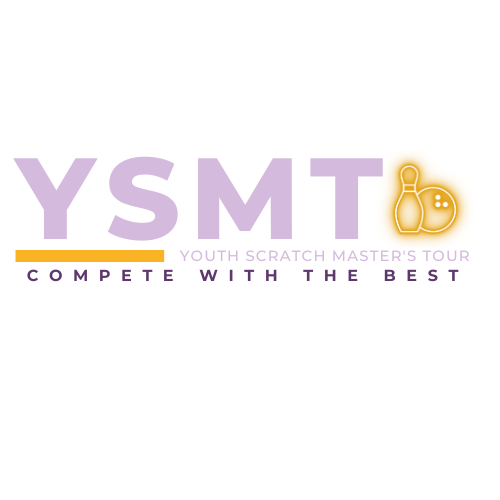 1. Joseph Parkins
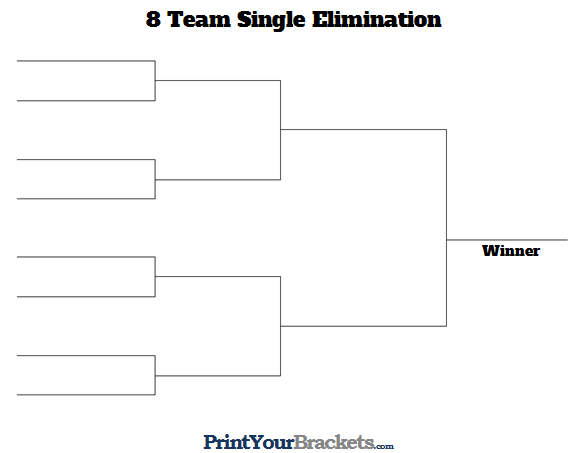 Joseph Parkins $90.00
8. Will Winkelbauer
Michael Stanger $150
4. Trey Donath
Michael Stanger
5. Michael Stanger
Elias Grajeda-Sisson $270.00
3. Ryker Emerson
Ryker Emerson $90.00
6. Cooper Farmer
March 24, 2024
Olathe Lanes East, Olathe, KS

Division: 	U15 Mixed
Elias Grajeda-Sisson
2. Elias Grajeda-Sisson
Elias Grajeda-Sisson
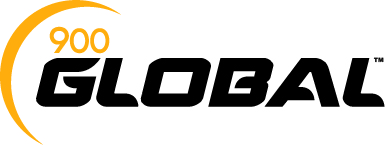 7. Ian Norris
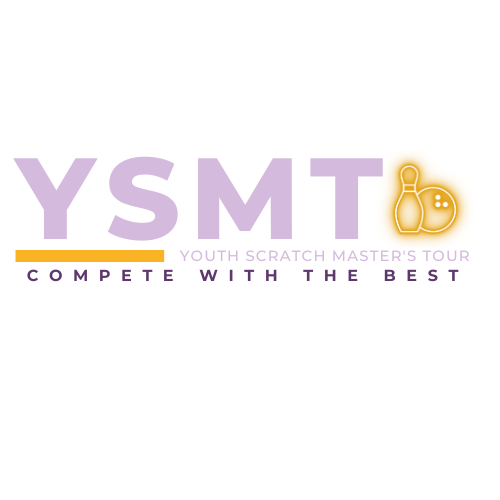 1. Olyvia Choura
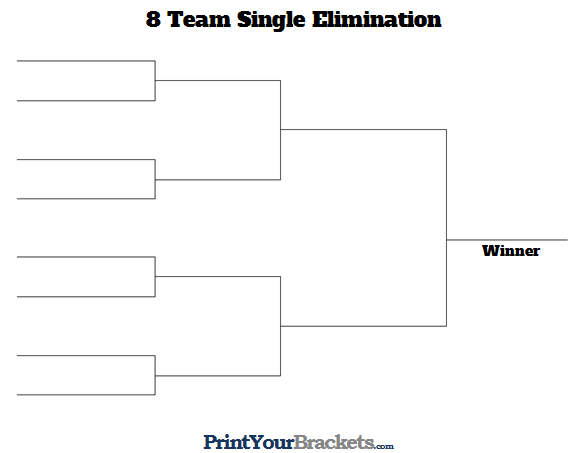 Callie Vargas $115.00
8. Callie Vargas
Kaylin Wahlmeier $200.00
4. Kaylin Wahlmeier
Kaylin Wahlmeier
5. Paighton Crumley
Cortlynn Millington $355.00
3. Riley Emerson
Riley Emerson $115.00
6. Lauren Hubbard
March 24, 2024
Olathe Lanes East, Olathe, KS

Division: 	Open Girls
Cortlynn Millington
2. Cortlynn Millington
Cortlynn Millington
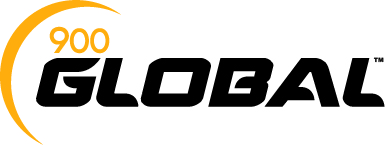 7. Caitlynn Clough
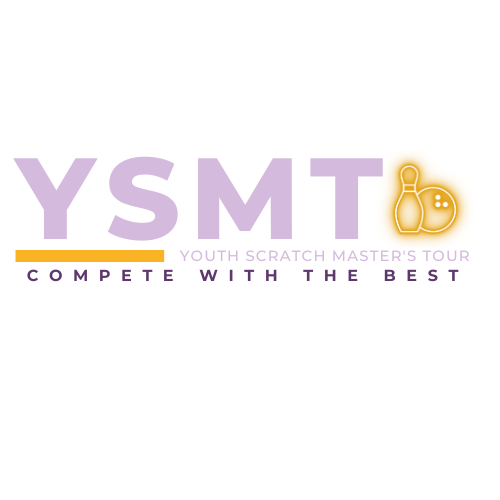 1. KJ Burns
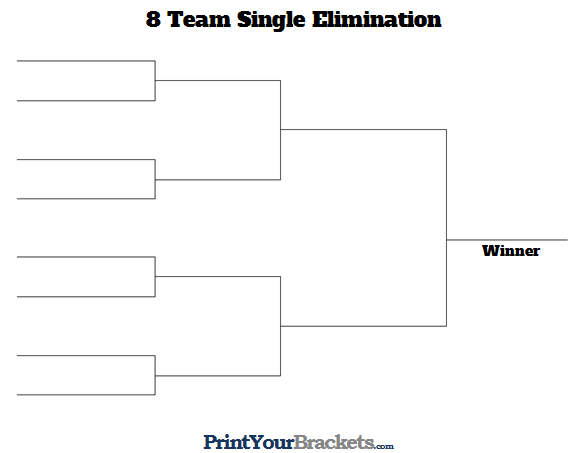 KJ Burns
8. Noah Gibson $125.00
KJ Burns
4. Carter Schwiesow $125.00
Josh Hammons $190.00
5. Josh Hammons
KJ Burns $520.00
3. Josh Ingram $125.00
Connor Jahn
6. Connor Jahn
March 24, 2024
Olathe Lanes East, Olathe, KS

Division: 	Open Boys
Connor Jahn $325.00
2. Tyler Huffman
Tyler Huffman $190.00
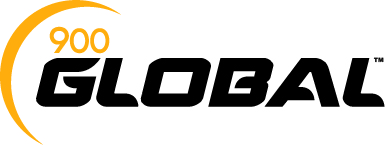 7. PJ Dokolas $125.00